Ask howmany know polyhedral
View of simplex? Moving from vertex to vertex
Lemke-Howson (1964)
A motivation for class PPAD
Follows a path on a polytope
Basic Polytope Properties
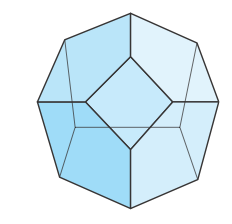 2
Re do this slide:
In equalities are hyper-planes of balls
d-k tight on k-face. So highest is 1 on d-1 defining these hyper-panes.
Do example on room.
Emphasis degree is ‘d’. One for each tight inequality. Relaxing one givens adjacent edge
D-1 common between two adjacent..
3
1
d=3
These also hold on connecting edge
Split this slide. 1-almost on next
Give colors to labels
Pan chromatic = fully-labeled
State it as claims
Claim 1: deg_S1(v)=2 if v in S1\S
Claim 2: it is one if v in S
This gives paths and cycles. 

State these upfront! May be in previous slide itself
Then do the proofs.
Any other?
No!
Cycle
Defn of PPAD!
Goal: Find any other end-point
Lemke-Howson Follows
Leave label 1
If Label 1 found
Then done.
Else leave duplicate label.
Go to 2.
Thumb rule: Relax the one that
is tight on previous edge.
Open Problems
Thank You